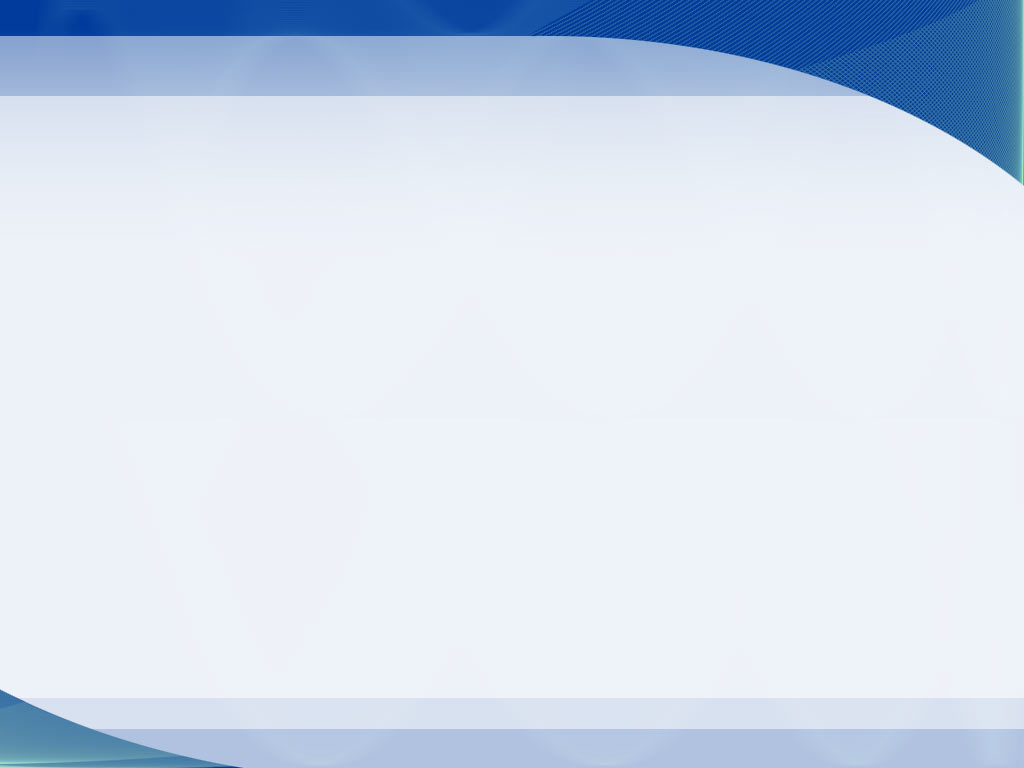 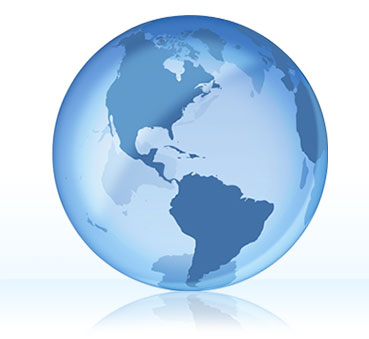 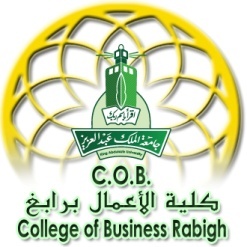 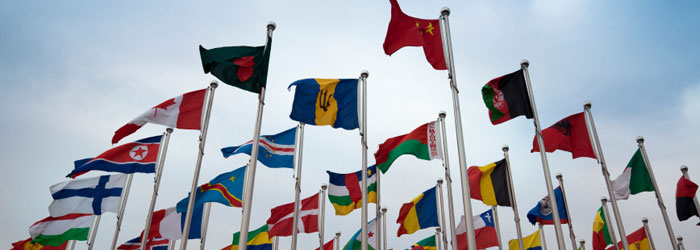 قضايا عالمية معاصرة  في الموارد البشرية
HR-414
قضايا عالمية معاصرة في الموارد البشرية
1
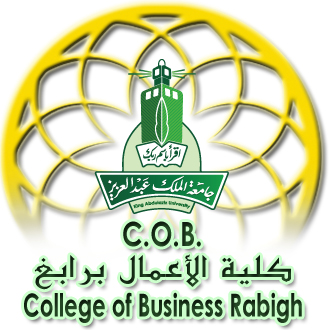 الفصل الدراسي الأول 2017م
                        (د- ماجد راضي الزعبي)
قضايا عالمية معاصرة في الموارد البشرية
2
فهرس مواضيع المادة
قضايا عالمية معاصرة في الموارد البشرية
3
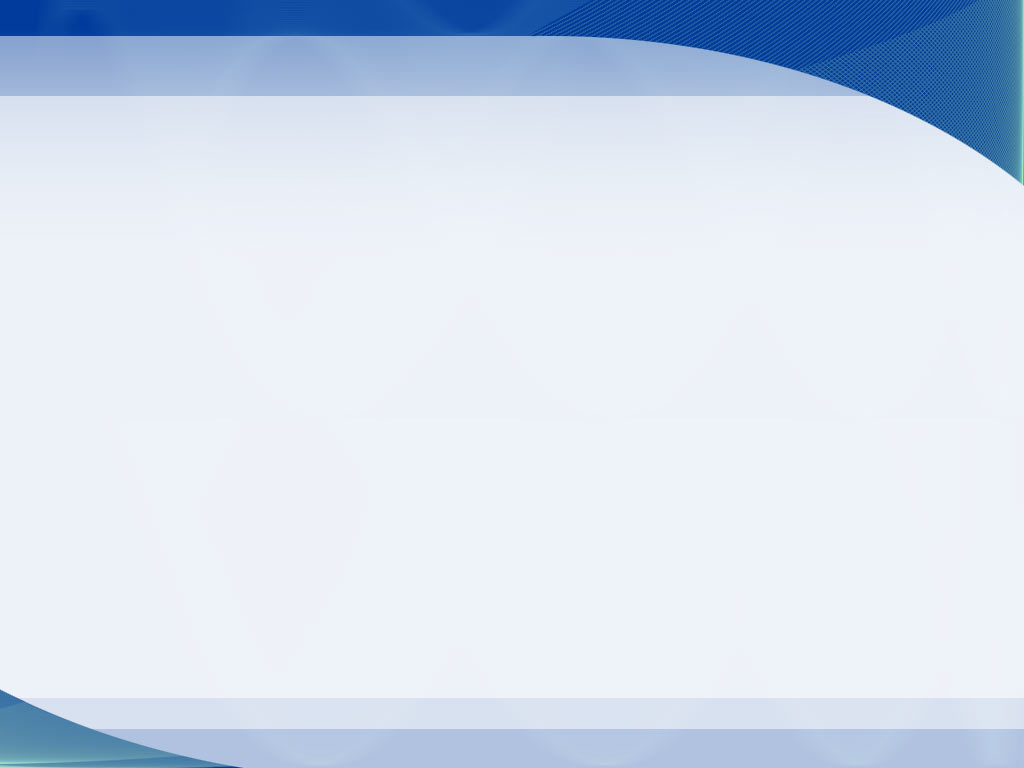 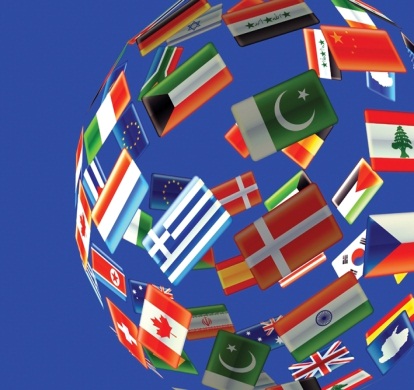 الفصل الأول
1
الموارد البشرية من منظور عالمي
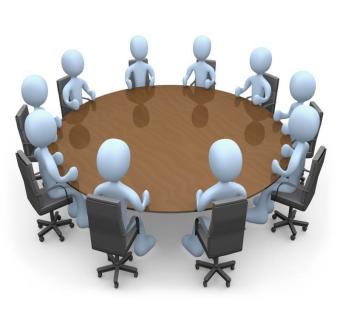 قضايا عالمية معاصرة في الموارد البشرية
4
1
1
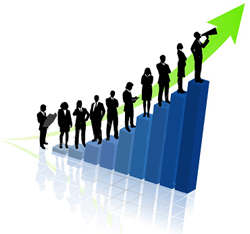 مقدمة
تتأثر المنظمات بالتغيرات التي تحدث في البيئة الخارجية المحيطة بها، ومن هذه التغيرات:
 النقص في رأس المال اللازم للتمويل.
 التغير في الخصائص الديموجرافية للقوى العاملة. 
وترتب على هذه النتائج زيادة المنافسة بين المنظمات، وزيادة مستويات الأداء بالمنظمات، وزيادة الاهتمام بالبقاء والاستمرار فى السوق.
قضايا عالمية معاصرة في الموارد البشرية
5
1
الميزة التنافسية لإدارة الموارد البشرية:
عرف ( Kotler 2000) الميزة التنافسية بأنها "مقدرة المنظمة على أداء أعمالها بالشكل الذى يصعب على منافسيها تقليده". 
ويمكن للمنظمة تحقيق الميزة التنافسية بواسطة تنفيذها لوظائف تعمل على خلق قيمة فى مجالات تخفيض التكاليف مقارنة بمنافسيها أو العمل على أدائها بأساليب تقود إلى التميز. وتخفض التكلفة، وتحقيق التميز عن الآخرين يمكن أن يتحقق من خلال الوسائل الآتية: 
‌أ- الكفاءة المتفوقة Superior Efficiency: 
‌ب- الجودة المتفوقة Superior Quality: 
‌ج- الإبداع المتفوق superior innovation
‌د- الاستجابة المتفوقة لدى العملاء Superior Customer Responsiveness: :
قضايا عالمية معاصرة في الموارد البشرية
6
1
أبعاد الميزة التنافسية لإدارة الموارد البشرية:
1- رد الفعل التشغيلي. 
2- المبادر التشغيلي.
3- رد الفعل الاستراتيجي.
4- المبادر الاستراتيجي.
قضايا عالمية معاصرة في الموارد البشرية
7
1
التحديات التى تواجه إدارة الموارد البشرية وكيفية مواجهتها: 
نتيجة للتغيرات التي حدثت في البيئة الخارجية للمنظمة، ظهرت مجموعة من التحديات التي تواجه إدارة المنظمة بصفة عامة وإدارة الموارد البشرية بصفة خاصة، وتتمثل هذه التحديدات فيما يلى:-
1- التحول من عصر التصنيع إلى عصر المعلومات. 
2- التحول من الأسواق المحدودة إلى الأسواق العالمية. 
3- التحول من البيئة المستقرة إلى البيئة المتغيرة. 
4- التحول من الأمر إلى التوجيه. 
5- التحول من العمل الجسماني والبدني إلى العمل الذهني والعقلي.
قضايا عالمية معاصرة في الموارد البشرية
8
1
يتبع - التحديات التي تواجه إدارة الموارد البشرية وكيفية مواجهتها: 

6- التحول من الأداء الفردي إلى الأداء الجماعي في شكل فرق عمل. 
7- التحول من التخصص في العمل إلى التنوع في المهارات. 
8- التحول من التركيز على السلع والخدمات إلى التوجه بالمستهلك. 
9- التحول من إتباع الأوامر إلى المبادرة والمشاركة في اتخاذ القرارات. 
10- التحول من الموارد البشرية إلى شركاء في النشاط. 
11- التحول من الأصول المالية إلى رأس المال الفكري.
قضايا عالمية معاصرة في الموارد البشرية
9
1
ونتيجة للتحديات السابقة، فإن إدارة الموارد البشرية عليها أن تواجه هذه التحديات من خلال الإدارة الحديثة للموارد البشرية والمتمثلة فى:-
1- تبنى فلسفة جديدة لتنفيذ الأنشطة. 
2- ارتباط إدارة الموارد البشرية بشكل مباشر برسالة المنظمة. 
3- التركيز على الثقافة التنظيمية التي تتسم بالديموقراطية والمساهمة فى اتخاذ القرارات .
4- استخدام أدوات التحفيز والإنجاز الشخصي. 
5- السياسات المرنة لإدارة الموارد البشرية التي تعتمد على حاجات ورغبات العاملين بالمنظمة.
6- التحول الكلى إلى خدمة العملاء سواء العملاء الداخليين أو العملاء الخارجيين. 
7- التركيز على إدارة المعرفة ورأس المال الفكري.
قضايا عالمية معاصرة في الموارد البشرية
10
1
إدارة الموارد البشرية فى ظل مفهوم إدارة الجودة الشاملة:
نتيجة للتغيرات التي حدثت في البيئة الخارجية المحيطة بالمنظمة خلال العقدين الماضيين والمتمثلة فى: زيادة المنافسة العالمية، زيادة الطلب من قبل المستهلكين، التنوع في مهارات القوى العاملة، زاد الاهتمام بجودة السلع والخدمات التى تقدمها المنظمات أو إدارة الجودة الشاملة. (Hart and Schlesinger 1991)
وتطبيق إدارة الجودة الشاملة امتد ليشمل كافة العاملين بالمنظمات، وذلك لزيادة إنتاجياتهم ورفع كفاءة أدائهم، وكذلك زاد الاهتمام بالعميل الخارجي والذى يعتبر المحور الأساسي لعملية التحسين المستمر في المنظمة. (Schonberger, 1994)
قضايا عالمية معاصرة في الموارد البشرية
11
1
تعريف إدارة الجودة الشاملة: 
يعرف كل من (Matherly and Lasater 1992) إدارة الجودة الشاملة بأنها "مدخل منتظم لإجراء التغيرات التنظيمية من خلال استخدام: فرق العمل ومشاركتهم، طرق التحليل الإحصائية، القيادة الإدارية وحل المشكلات وإدارة العمليات. 
وبعبارة أخرى، فإن إدارة الجودة الشاملة هى ثقافة إجمالية كلية تتغير طبقاً للطريقة التى يؤدى بها العاملين إعمالهم ومهامهم وعلاقاتهم بالآخرين فى المنظمة، والهدف من عملية التغيير هذه هو كسب رضا المستهلك سواء كان مستهلك خارجى أو مستهلك داخلي (وهو الفرد أو الجماعة التى تحصل على مخرجاتها من العمليات داخل المنظمة).
قضايا عالمية معاصرة في الموارد البشرية
12
1
إدارة الموارد البشرية في ظل مفهوم إدارة الجودة الشاملة:
تهتم إدارة الموارد البشرية في ظل مفهوم إدارة الجودة الشاملة ببناء فرق العمل ذاتية الإدارة فى المنظمات، وذلك لتحقيق التحسن المستمر من خلال المشاركة والتعاون بين العاملين ولتحقيق أهداف المنظمة التي توجههم إليها الإدارة. (Klein 1989)
إن تطبيق إدارة الجودة الشاملة يتطلب التغيير في العديد من المجالات المتعلقة بإدارة الموارد البشرية منها:-
التغيير في أدوار العاملين. 
التغيير في أداء العاملين.
قضايا عالمية معاصرة في الموارد البشرية
13
1
يتبع - إدارة الموارد البشرية فى ظل مفهوم إدارة الجودة الشاملة:
التغيير فى أدوار العاملين: ويتضمن
‌أ- الوظائف والمهام.
‌ب- فرق العمل.
‌ج- مسمى الوظيفة (المساعدين والمسهلين).
التغيير فى أداء العاملين: ويتضمن
‌أ- جمع البيانات عن العمليات والنتائج المترتبة عليها
‌ب- المكافآت الخاصة
‌ج- التدريب
‌د- تقييم الأداء
‌ه- الأجور والحوافز
قضايا عالمية معاصرة في الموارد البشرية
14
1
قسم الموارد البشرية: 
قسم الموارد البشرية هو ذلك القسم الموجود بالمنظمة والذى يهتم بتخطيط وتنفيذ وتقييم السياسات والممارسات المتعلقة بالموارد البشرية بالمنظمة.
ونتيجة تطبيق إدارة الجودة الشاملة، فإن قسم الموارد البشرية أصبح يتصف بما 
يلى:- 
‌أ- زيادة دور الموارد البشرية في المساهمة في تحقيق المنظمة لميزة تنافسية، وكذلك زيادة التأكيد على اختيار العاملين وفقاً لمعايير أكثر صرامة عن ذي قبل.
‌ب- زيادة عدد الوظائف التي يقوم بها هذا القسم، نتيجة لزيادة العبء الملقى عليه فى ظل تطبيق إدارة الجودة الشاملة فاستحدثت وظائف جديدة  .
قضايا عالمية معاصرة في الموارد البشرية
15
1
يتبع - قسم الموارد البشرية أصبح يتصف بما يلى:- 
‌ج- التدريب، في ظل تطبيق إدارة الجودة الشاملة أصبح التدريب لزاماً على كل العاملين بالمنظمة وليس فقط للمتخصصين، الخبراء والمديرين، كما أن طبيعة البرنامج التدريبي اهتمت بتحسين العمليات الإنتاجية وليس فقط تحسين المهارات اللازمة لأداء العمل. 
‌د- علاقات العمل. فى ظل تطبيق مفهوم إدارة الجودة الشاملة، أصبحت علاقات العمل هي علاقات تضامنية تتعلق بعملية التحسين المستمر بين المنظمة والعاملين بها.
قضايا عالمية معاصرة في الموارد البشرية
16
1
رأس المال الفكرى Intellectual Capital
أصبحت المعرفة المتوافرة بالمنظمة ميزة تنافسية لها تميزها عن غيرها من المنظمات، وتتمثل المعرفة فى توافر الأفراد الذين لديهم معلومات، معرفة مخزنة، تقنيات مختلفة. 
ونتيجة لذلك فإن المنظمات الناجحة هى تلك المنظمات التى تقوم باستقطاب واختيار وتطوير وتنمية الأفراد العاملين بها والذين يمكنهم قيادة هذه المنظمات، كما أن المنظمات الناجحة هى المنظمات التى تهتم بعملائها وحاجاتهم ورغباتهم، وتستغل فرص التقنيات المختلفة الموجودة بالبيئة المحيطة بها، ولذلك فإن التحدى الرئيسى أمام المنظمات اليوم هو التأكد من توافر الأفراد المهرة المتميزين وتدريبهم وتطويرهم وتنمية مهاراتهم.
قضايا عالمية معاصرة في الموارد البشرية
17
1
مفهوم ومكونات رأس المال الفكري: 
يمكن تعريف رأس المال الفكري بناءً على التعريف الذى قدمته منظمة التعاون والتطوير الاقتصادي 1999 بأنه "القيمة الاقتصادية لفئتين من الأصول غير الملموسة لمنظمة معينة: رأس مال تنظيمي (هيكلي) ، ورأس مال بشرى.
قضايا عالمية معاصرة في الموارد البشرية
18
1
استراتيجية التسويق الداخلي Internal Marketing Strategy 
يركز التسويق من الناحية التقليدية على عمليات التبادل بين المنظمة والعملاء، إلا أن طبيعة الدور الذى يلعبه العاملين بالمنظمة في تحديد مستوى الجودة ومدى رضاء العميل عن العرض التسويقي قد وجه النظر إلى شكل آخر من أشكال التبادل، وهو ما يمكن أن يتم بين المنظمة والعاملين بها.
 ونظراً للسمات الخاصة التى تنفرد بها الخدمات، فإن الطرق التقليدية لممارسات التسويق الخارجي تعتبر ذات فعالية محدودة عند تطبيقها في مجال الخدمات قياساً على السلع المادية، حيث أن أداء العاملين فى مجال الخدمات يمثل المنتج الذى يشتريه العميل الخارجي وأحد الوسائل الرئيسية التى تستخدمها المنظمة لتحقيق التميز فى السوق،
قضايا عالمية معاصرة في الموارد البشرية
19
1
يتبع - استراتيجية التسويق الداخلى Internal Marketing Strategy 

لذا ظهر مفهوم تسويقى حديث يهتم بالعاملين داخل المنظمة سمى بالتسويق الداخلى .وهذا المفهوم ظهر فى بداية الخمسينيات بواسطة مديرى الجودة اليابانية وهو ينظر للأنشطة التى يؤديها العاملين على أنها منتجات داخلية. وأن المنظمة يجب أن تركز على اهتمامات العاملين وتحاول إشباعها من خلال الأنشطة التى يؤدونها لكى تضمن قوى عاملة ذات كفاءة عالية وكذلك إشباع العميل الخارجى.
وظهر مفهوم التسويق الداخلى فى المنظمات الخدمية، وكان التطبيق الأساسى له فى كيفية تحديد الاحتياجات التدريبية وحل مشاكل تسويق الخدمات مثل البنوك والمستشفيات وخدمات النقل العام وهكذا.
قضايا عالمية معاصرة في الموارد البشرية
20
1
أهمية وأهداف وخصائص التسويق الداخلي:
تستمد استراتيجية التسويق الداخلي أهميتها من أهمية عملية التفاعل بين العاملين بالمنظمة والعملاء خاصة فى مجال الخدمات، حيث تتزامن عمليات الإنتاج والاستهلاك، ويسيطر العنصر البشرى على عملية تقديم الخدمة، ويشارك كل من العاملين بالمنظمة والعملاء فى إنتاج الخدمة ذاتها. (Vandermerue 1990)
وتهدف استراتيجية التسويق الداخلي إلى استقطاب والمحافظة على أفضل العاملين وحثهم على أداء وظائفهم على أفضل وجه ممكن، وذلك من خلال تطبيق كل من فلسفة وأساليب التسويق الخارجي على السوق الداخلي للعاملين. 
كما تهدف استراتيجية التسويق الداخلي إلى تطوير معرفة كل من العميل الداخلي والعميل الخارجي وإزالة المعوقات الوظيفية التي تعوق الفعالية التنظيمية. (Payne 1993)
قضايا عالمية معاصرة في الموارد البشرية
21